Urology CAG – National Cancer Programme
23.24 Treatment Variation workstream
‘Investigate why men with high-risk/locally advanced disease are not considered for radical treatment’ 
Numerator: number of patients having radical prostatectomy, radiotherapy, or brachytherapy within 12 months of diagnosis​ 
Denominator: number of men with high-risk/locally advanced* prostate cancer​
*High risk is defined Cambridge Prognostic Group 4-5 as recommended by NICE: https://www.nice.org.uk/guidance/ng131/chapter/Recommendations  OR 8-10 Gleason Score, OR PSA >20, OR Stage T3​
National Workshop well attended by SWAG CAG representatives
Analytics teams shared script enabling SWAG reporting ahead of schedule
c120k available 23.24 to fund projects to investigate, identify themes and reduce variation but wasn’t utilised
Intended project to audit NBT potential undertreatment themes planned but resource hard to pin down
National Cancer Programme Focus for Urology 24.25
Reducing unwarranted variation in cancer treatment - transformation or improvement funded
Prostate: >75% of men receiving radical treatment for high-risk/locally advanced prostate cancer
Where lower than 60% FDS performance on the USC Urology/prostate pathway complete a baseline pathway analyser 

SWAG work with CAGs develop action plans to to reduce variation in treatment 
SWAG Lead a project with secondary care partners to implement risk stratification tools, such as Predict/ Cambridge Prognostic Groups
Complete the implementation of nurse-led LATP biopsy services 
Undertake pathway analysis using IST Pathway analyser
Develop and deliver improvement plans – prostate and bladder: Focus SWAG SDHFT & NBT (Tiered) also GHFT
Complete MDT streamlining work
Build consensus and clinical support for prioritising prostate pathway improvement where not recognised.
Ensure diagnostic capacity and prioritisation of sufficient MRI and biopsy capacity on the prostate pathway and cystoscopy and CT for the bladder cancer pathway
Implement wider use of prognostic predictive tools at both referral and triage.
Work with GIRFT and Diagnostics programmes.
Increase in number and proportion of FDS clock stops recorded as ‘diagnosis of cancer’

Types of investment
Clinical Leadership
Pathway navigators and cancer MDT co-ordinators/ FDS trackers/ navigators within urology.
Alliance or provider- based pathway project managers.
Support for analyst teams to provide specific local intelligence

Funds: approx. 10% of SWAG funding can be directed to Urology pathway improvements c£1m in 24.25
Urology CAG – National Cancer Programme (BPTP Draft)
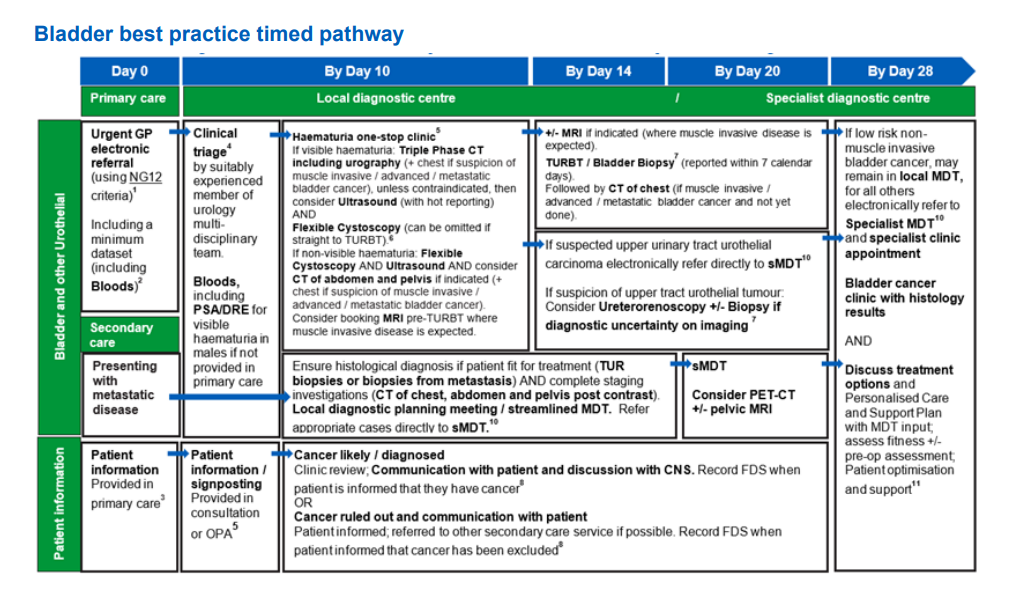 Awaiting final sign off pre-publication but focus of improvement requirements 24.25 where <60%